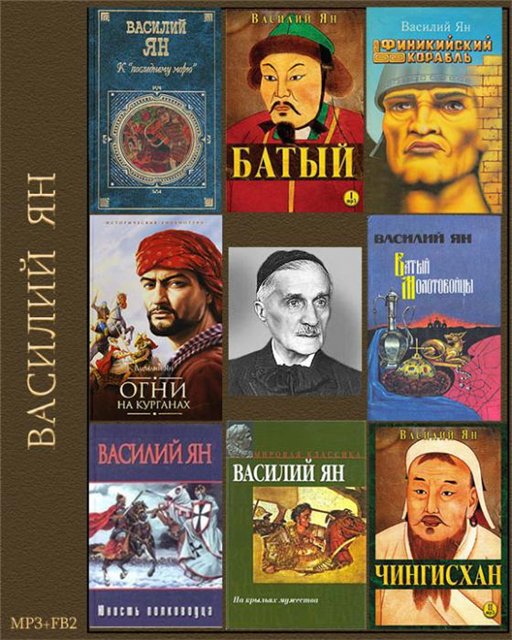 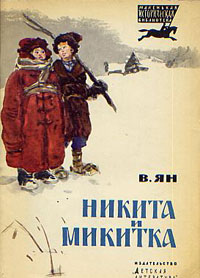 Ян 
Василий 
Григорьевич
[Speaker Notes: Обложка книги.]
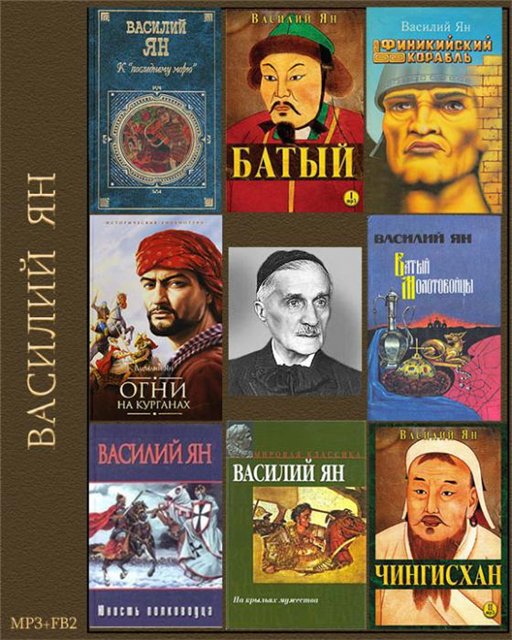 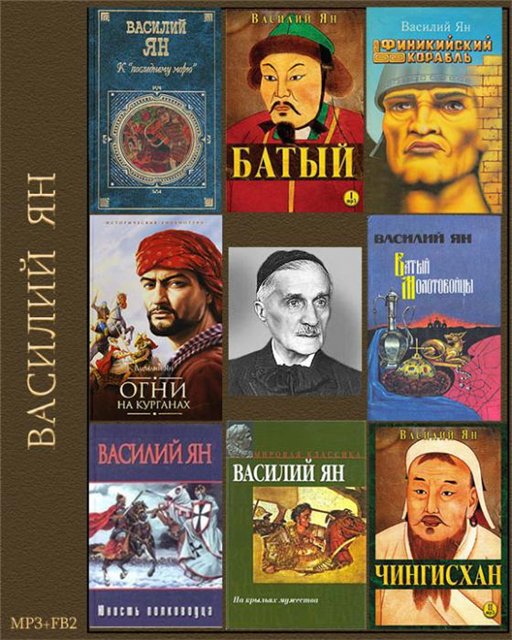 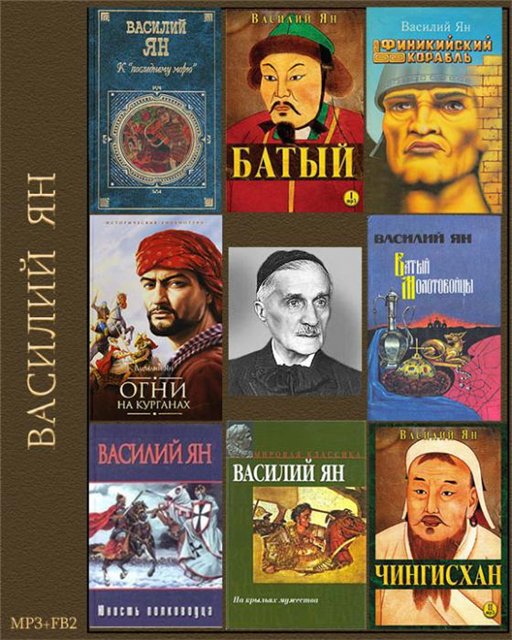 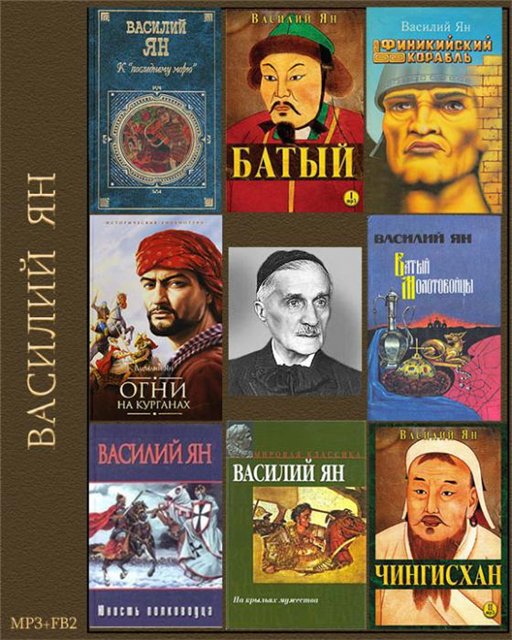 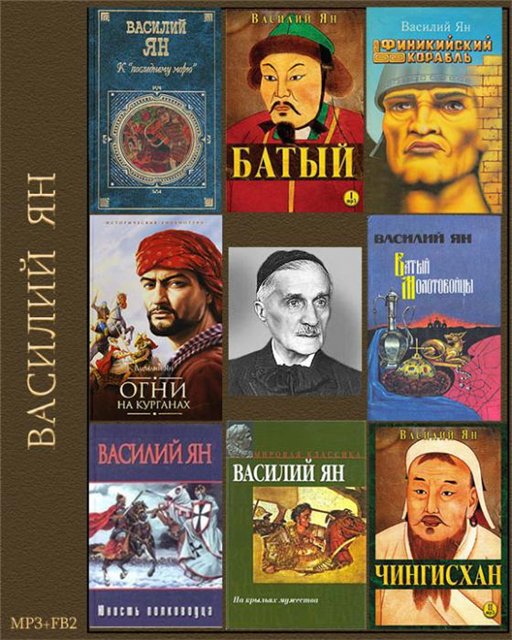 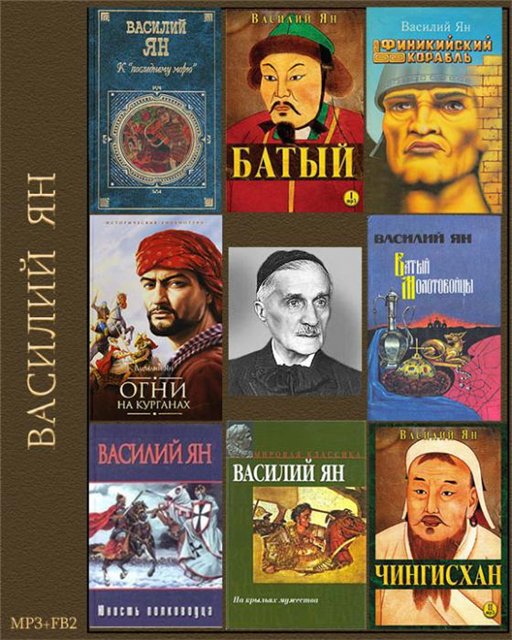 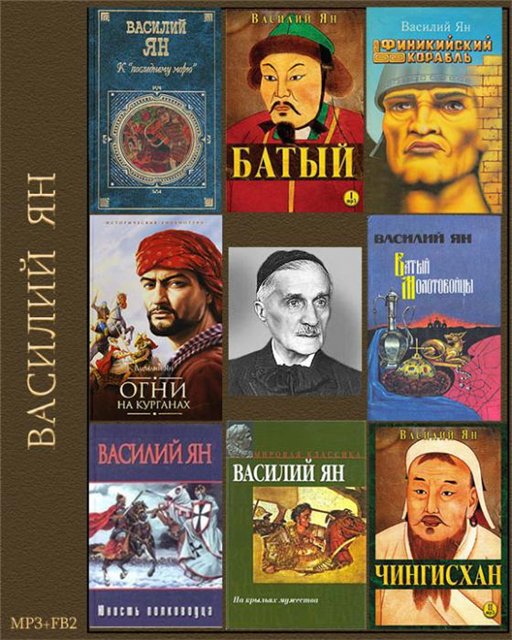 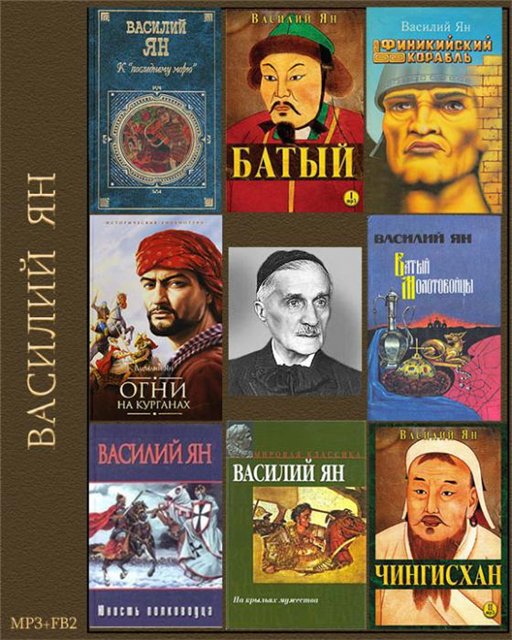 [Speaker Notes: Ян писал об исторических событиях Руси, России. Батый и Чингисхан – Монголо-татарское иго.]
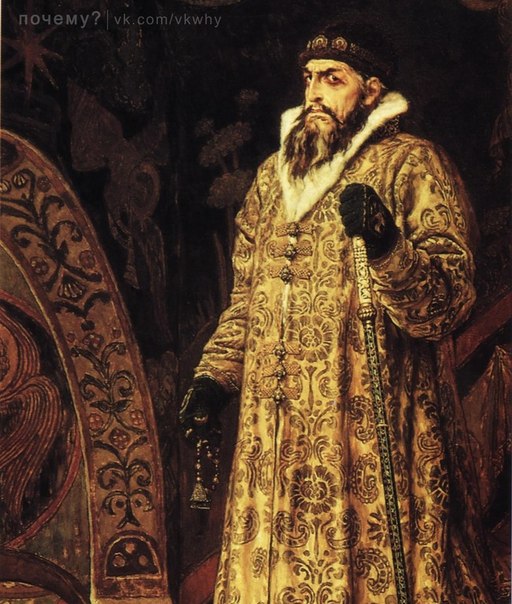 Иван VI Грозный



В 1551 году, по приказу царя, во всех городах при   храмах открывались школы для детей на «учение грамоте, и на учение книжного письма и церковного петия псалтырного».
[Speaker Notes: В нашем произведении – время  правления Ивана Грозного (середина XVI века)]
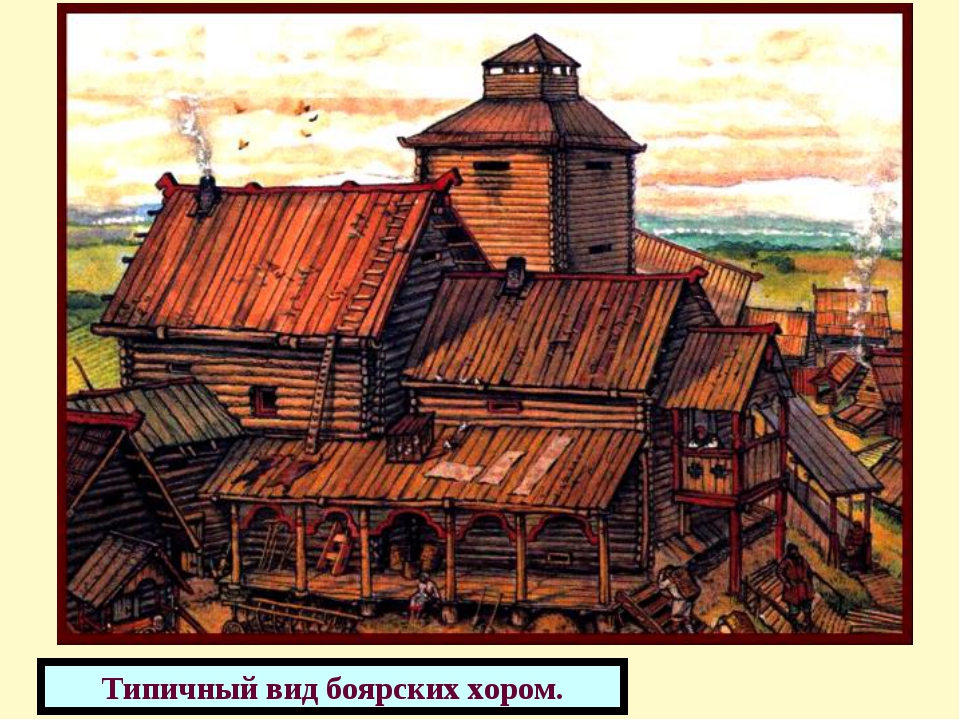 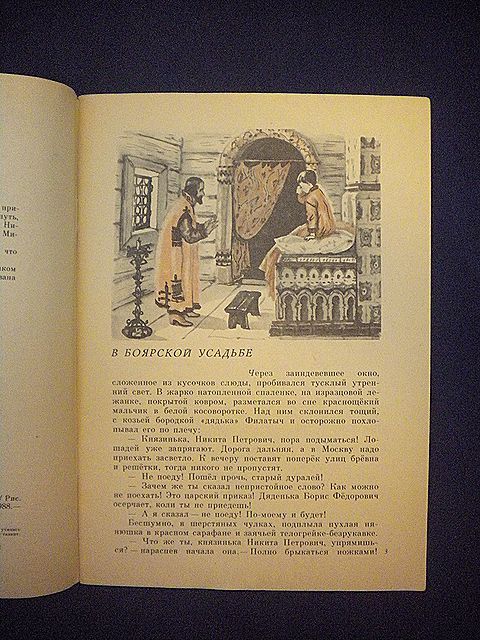 [Speaker Notes: Иллюстрация боярского терема. Что такое изразцы, изразцовая лежанка, кто такой «дядька».]
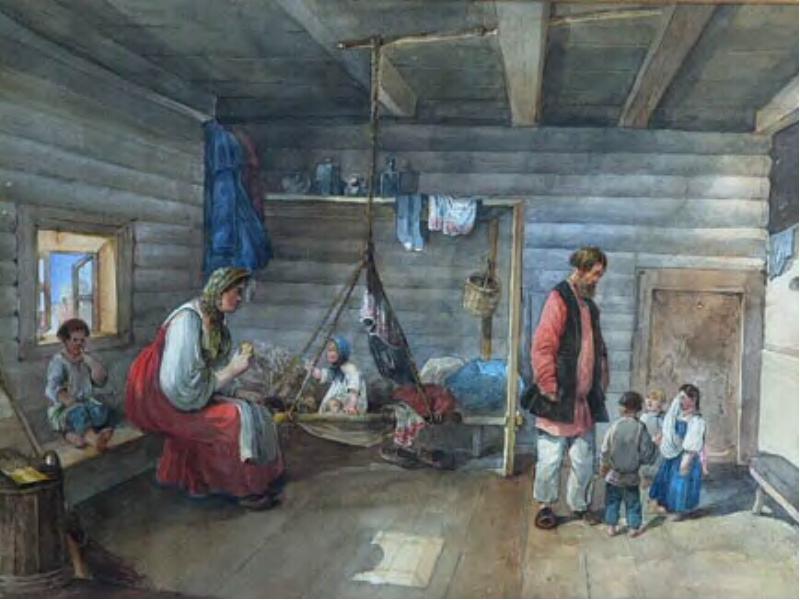 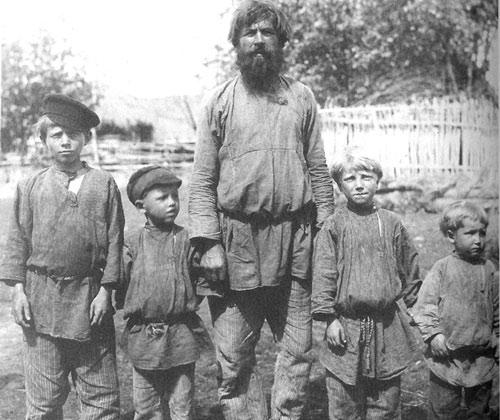 [Speaker Notes: Крестьянская изба. Фотография вятских крестьян, которые не были крепостными (вольные крестьяне).]
Объясни слова:

 изразец
 слюда
 воевода
 опочивальня
 хоромы
поставец
 кудель
 холстина
 стремянный
 ярыжка
[Speaker Notes: Разобрать значение слов (по 1 главе «В боярской усадьбе»)]
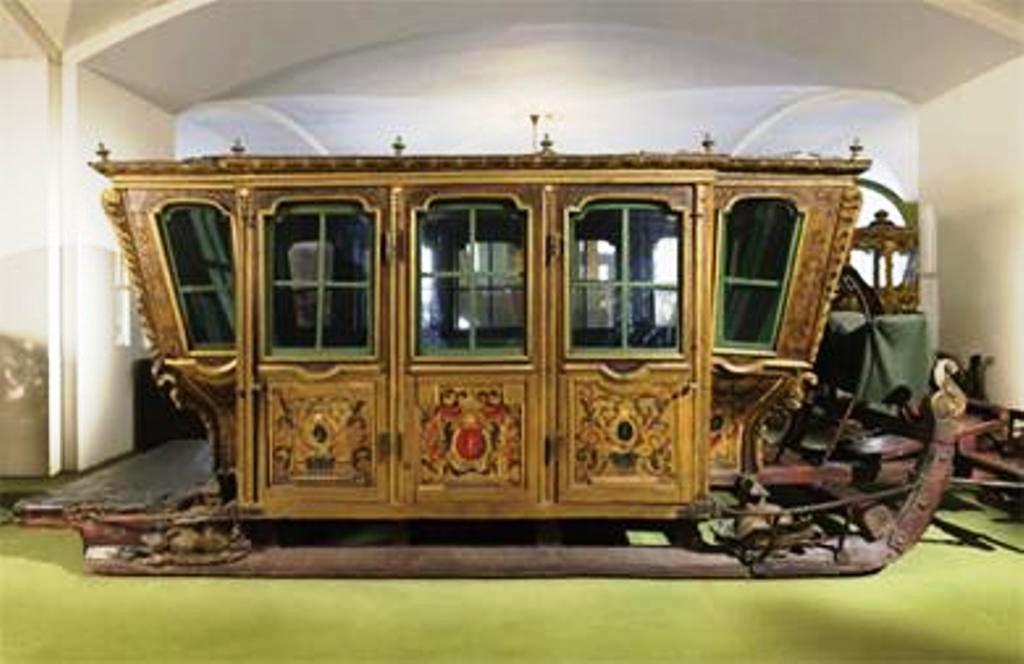 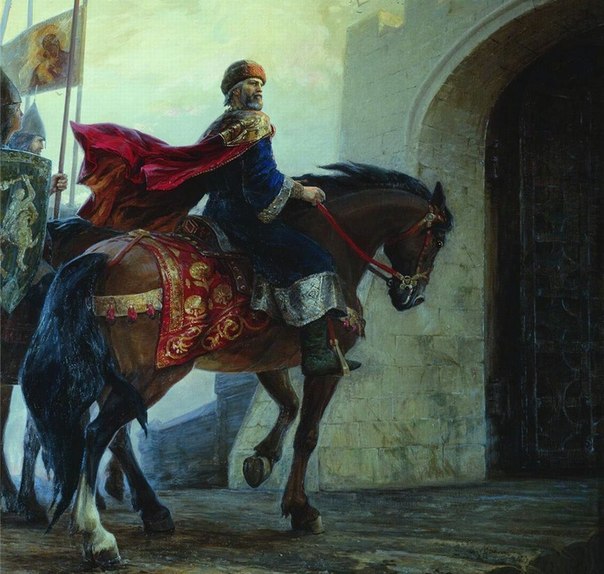 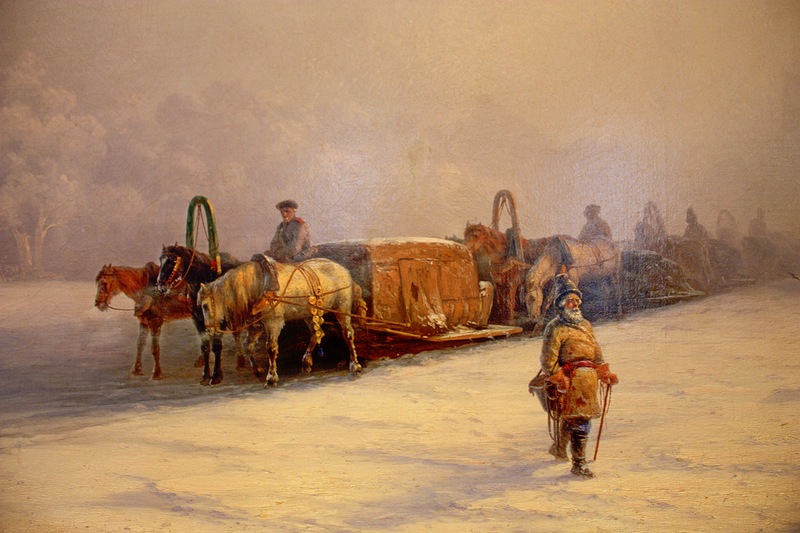 [Speaker Notes: 2 глава «Поездка в Москву» Опираемся на слова «возок», «обоз», «верхом на лошади» (одиночные путники, верховые).]
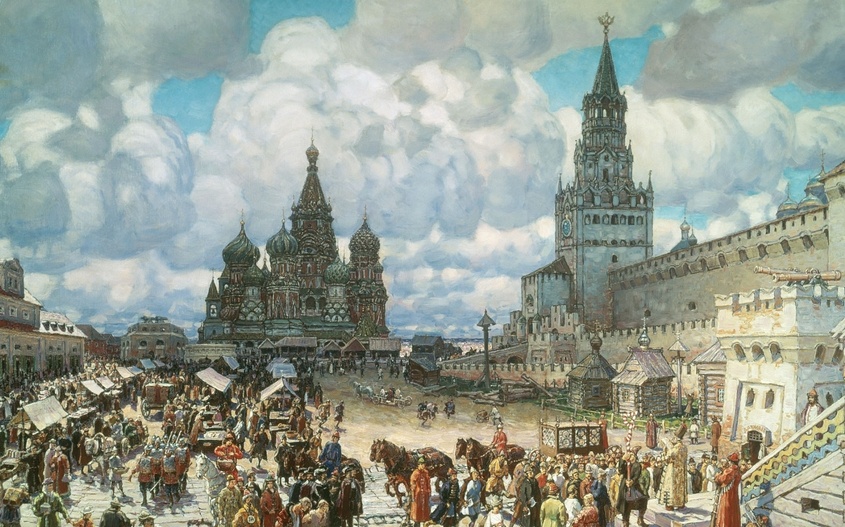 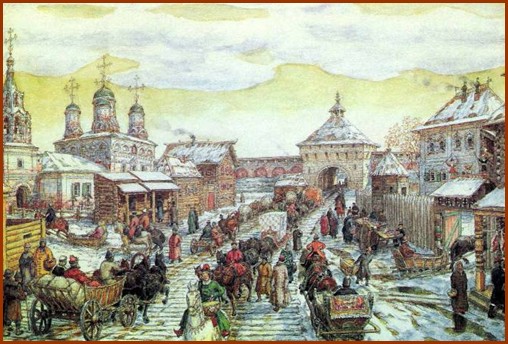 Вот она, наша 
Москва белокаменная!
[Speaker Notes: Белокаменная Москва времён Ивана Грозного (XVI век).]
Разгадайте ребус
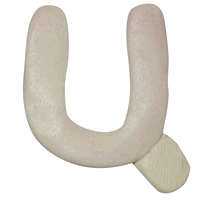 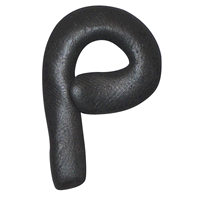 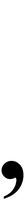 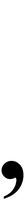 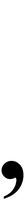 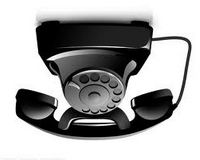 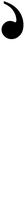 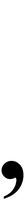 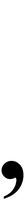 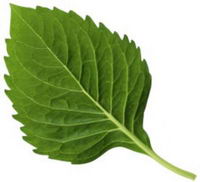 Кто это?
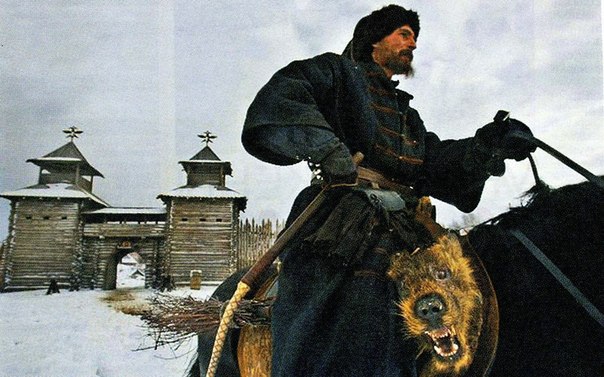 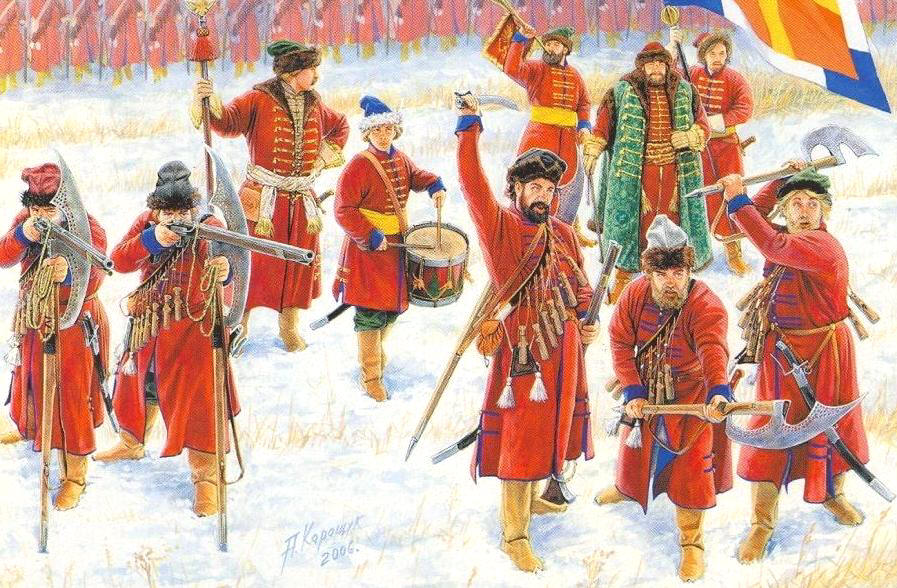 Опричники  и стрельцы 
Ивана Грозного
[Speaker Notes: Опричники и стрельцы Ивана Грозного. Глава «В боярском доме».]
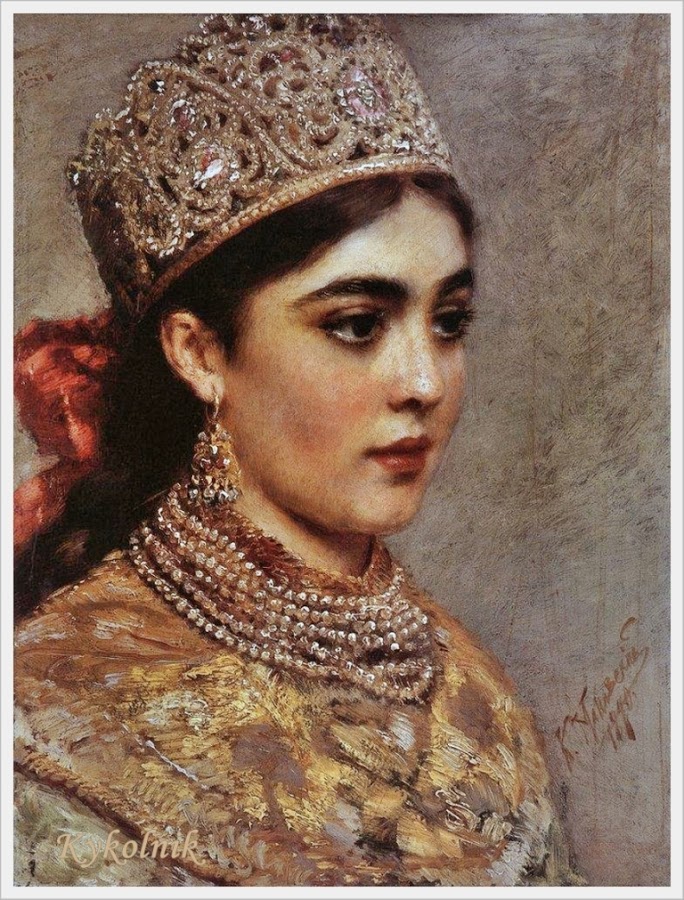 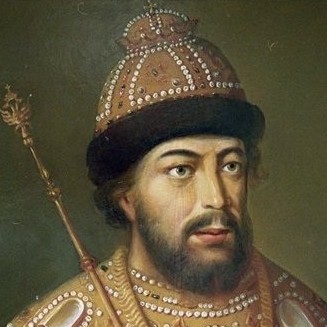 Борис Федорович Годунов, боярин царя Ивана IV Грозного, один из самых ближайших к нему людей
Мария Григорьевна,
жена Бориса Годунова
[Speaker Notes: Никита оказался в доме Бориса Годунова]
Терем боярина Бориса Годунова
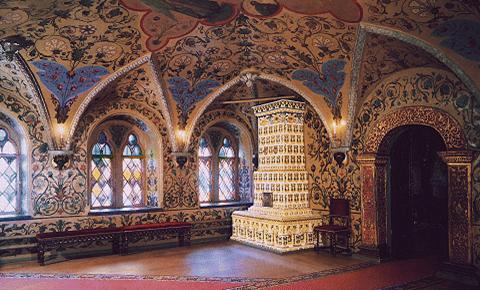 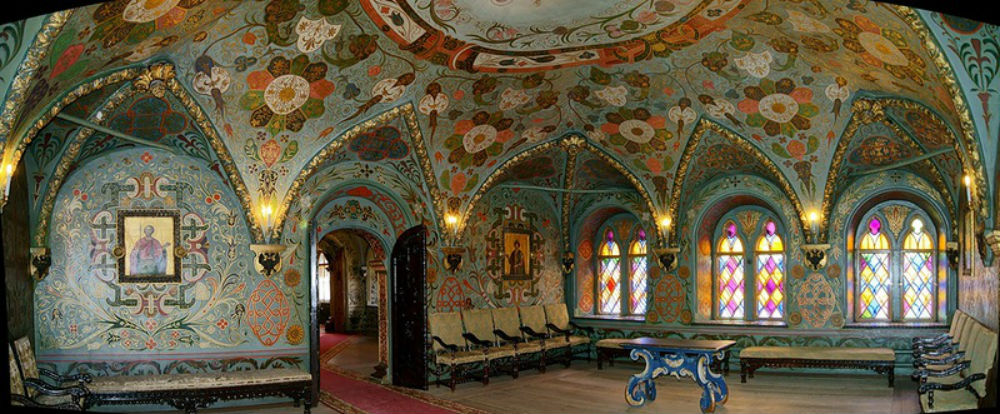 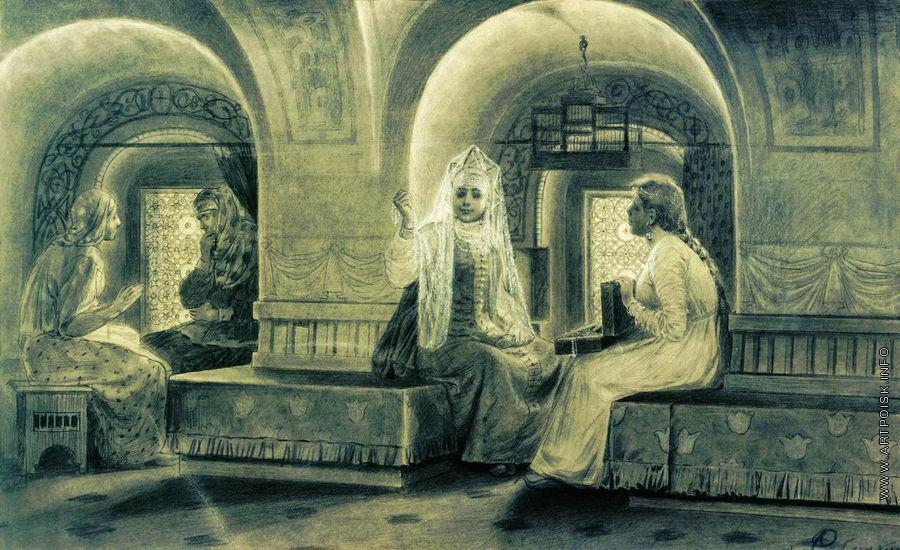 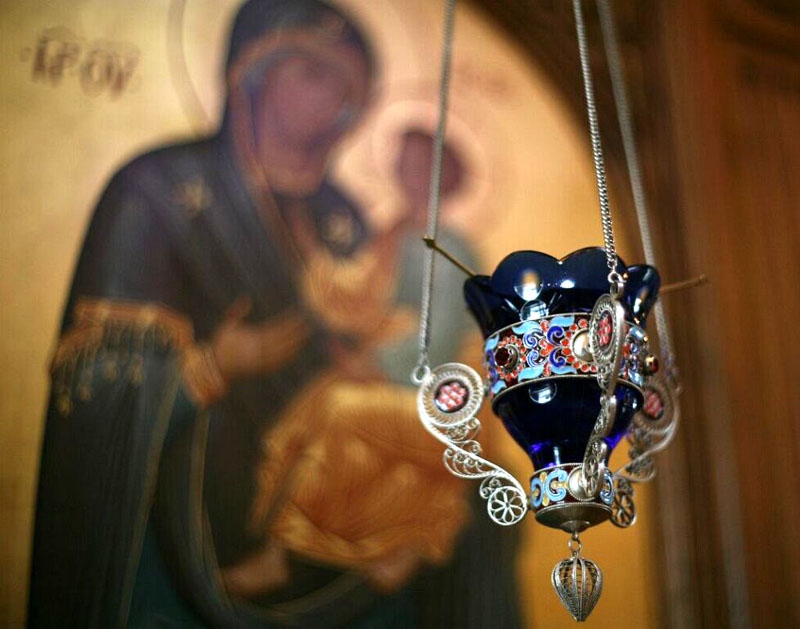 Полавочник
Косящатое 
окно
Лампада
[Speaker Notes: Объяснить значение слов, опираясь на фотографии.]
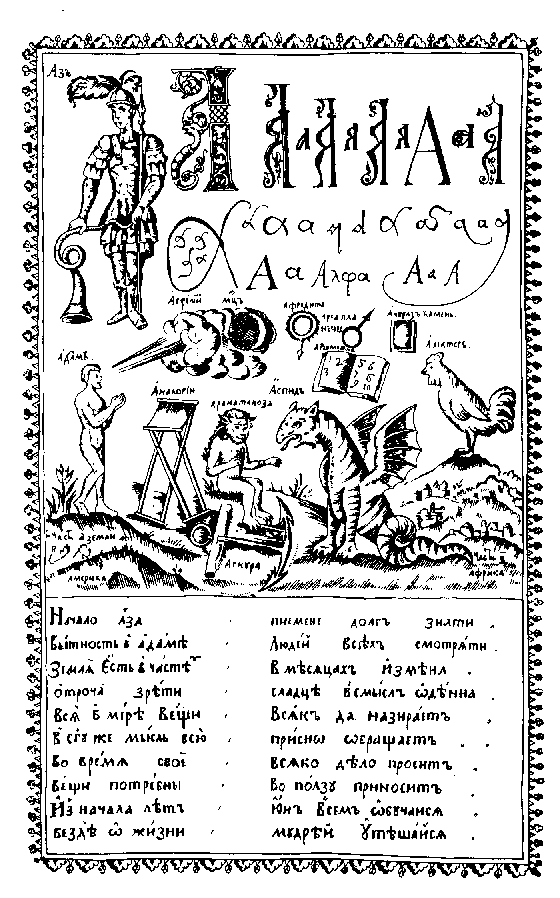 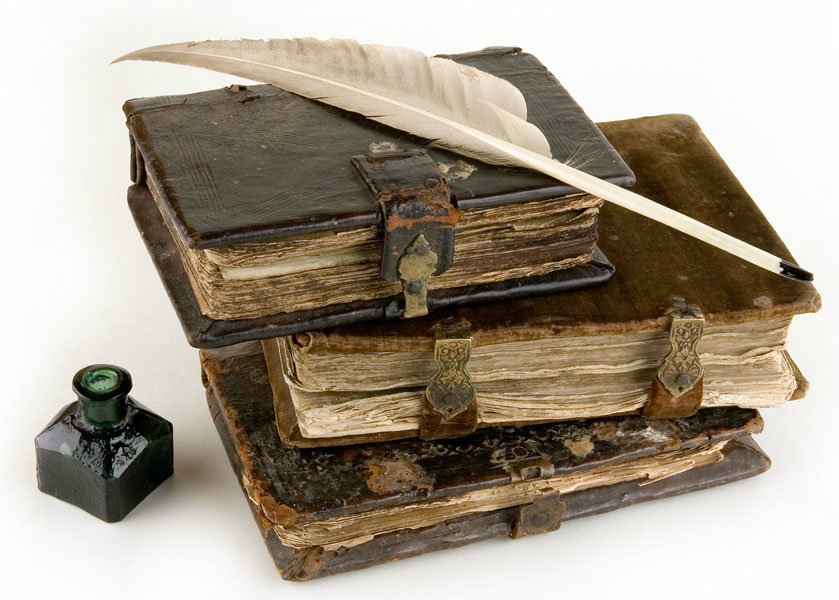 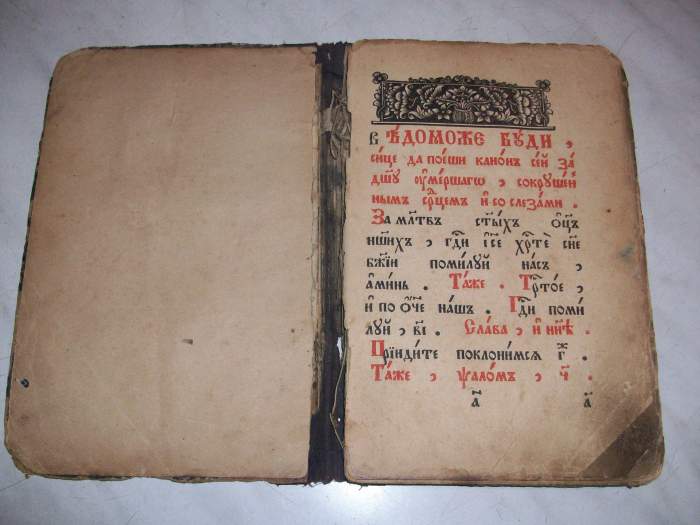 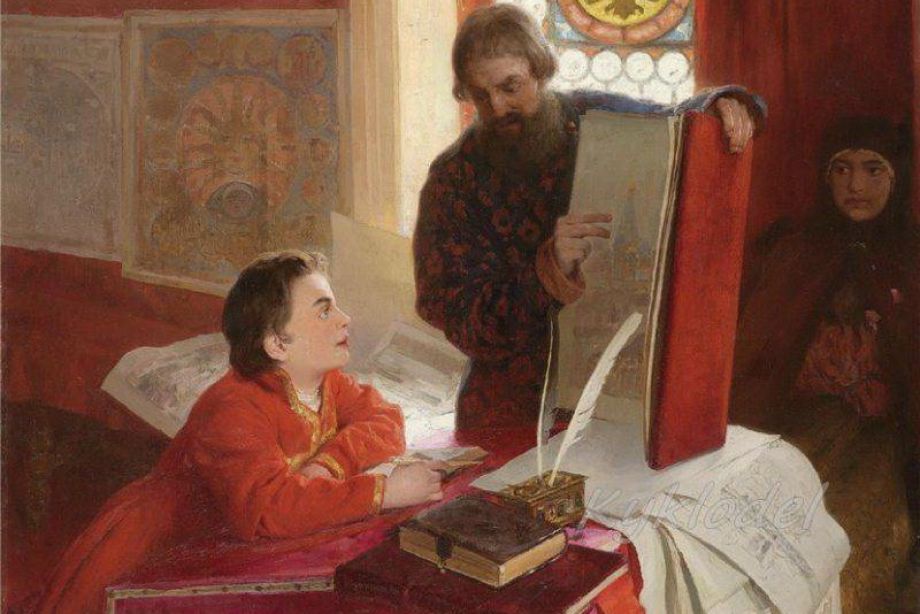 Картина К.В.Лебедева 
«Дьяк Зотов обучает 
царевича Петра»
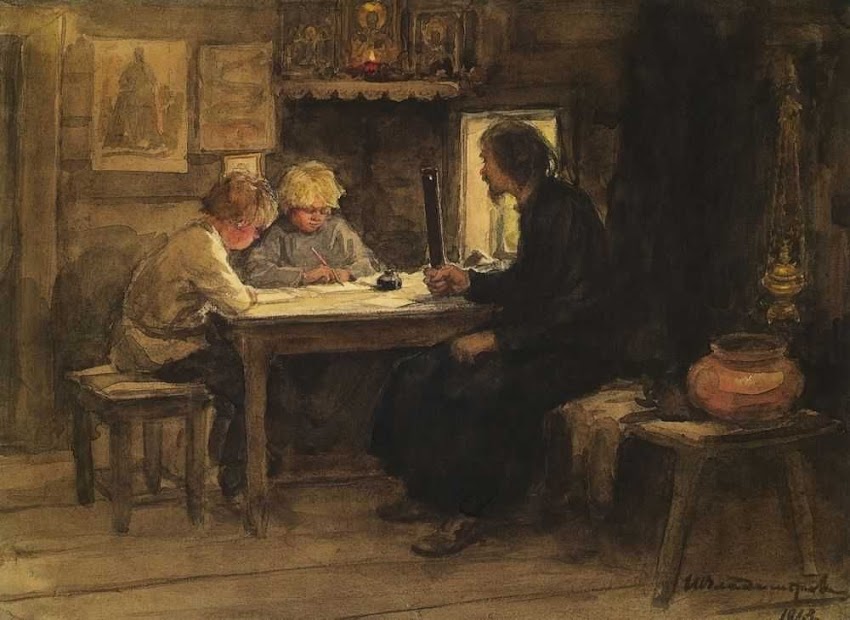 Картина И.А.Владимирова 
«На уроке грамоты у дьячка»
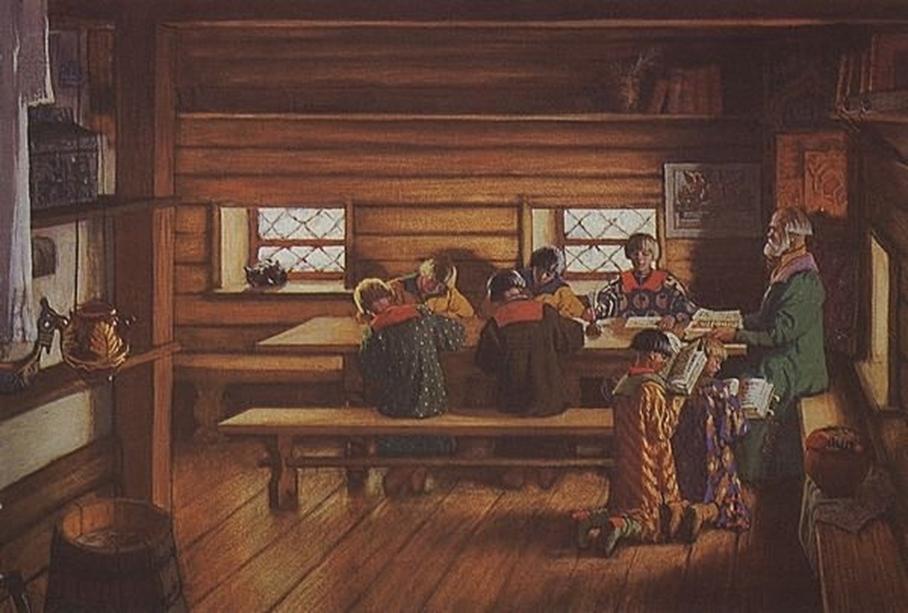 [Speaker Notes: Школа при Иване Грозном.]
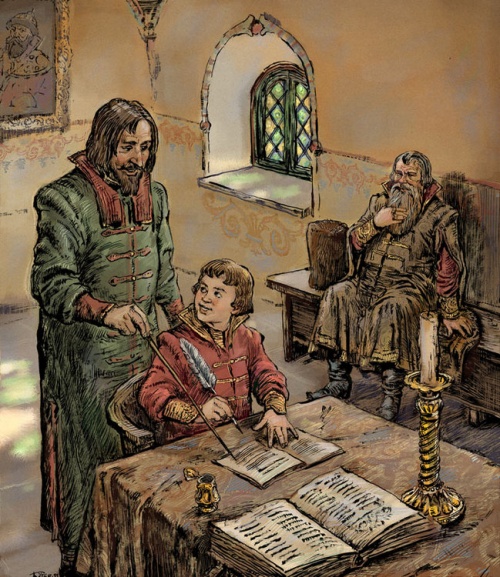 [Speaker Notes: Были дети, которых обучали индивидуально. Дьячок учитель работал на одного ученика. Рассмотреть одежду.]
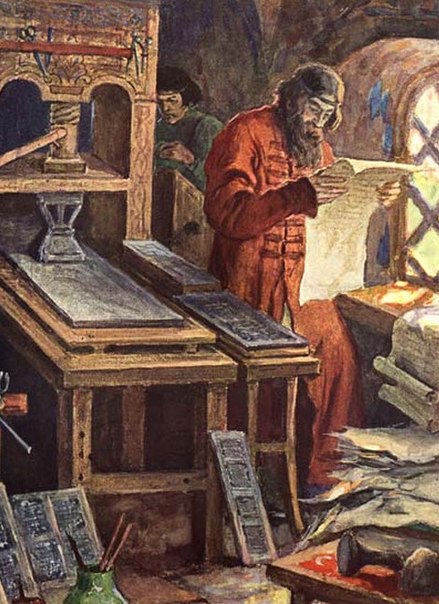 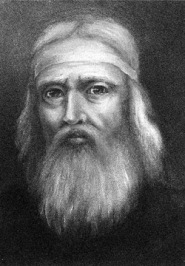 Иван Федоров
(Москвитин)
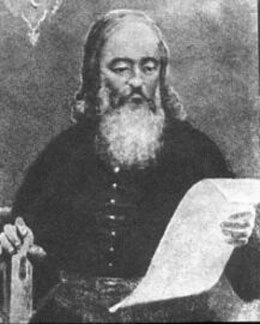 Петр
 Тимофеевич 
Мстиславец
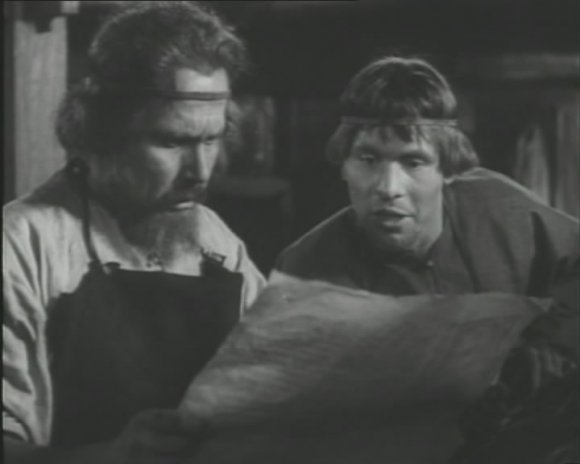 Кадр из фильма «Первопечатник Иван Федоров» (1941 г.)
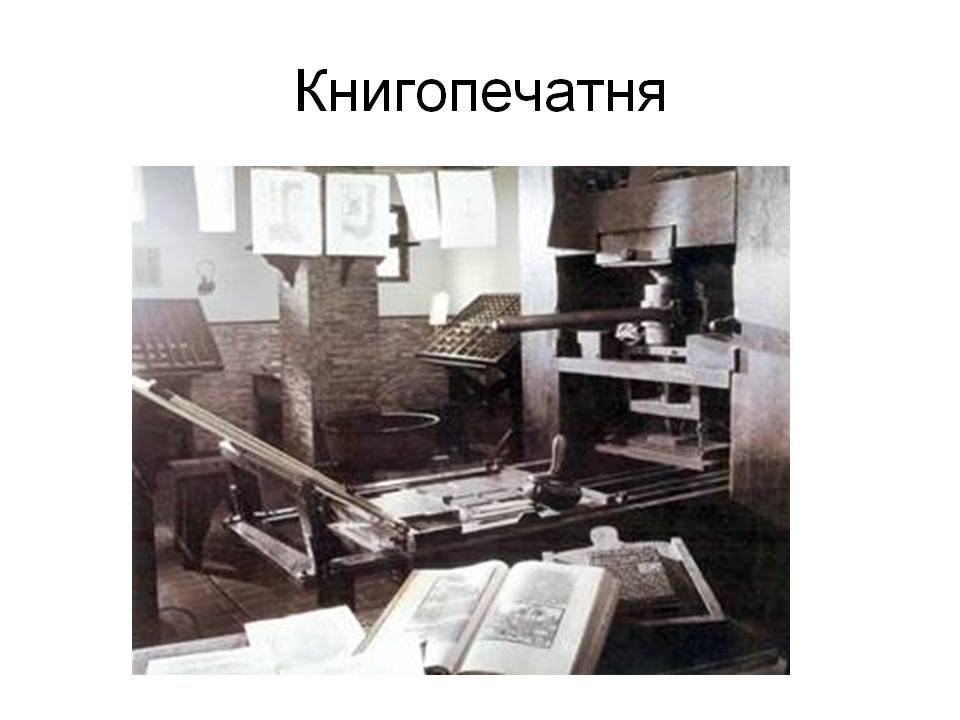 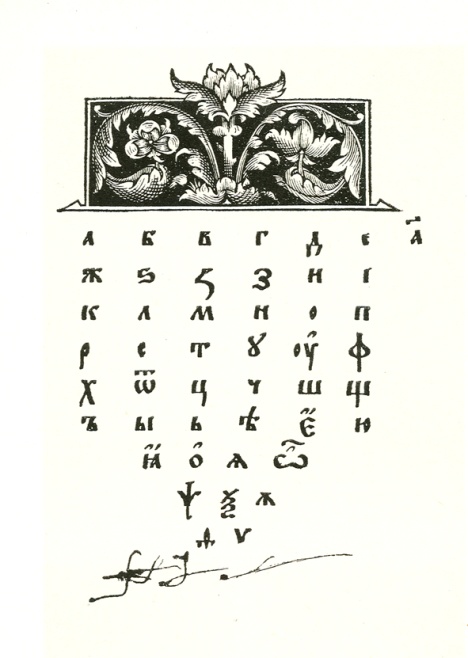 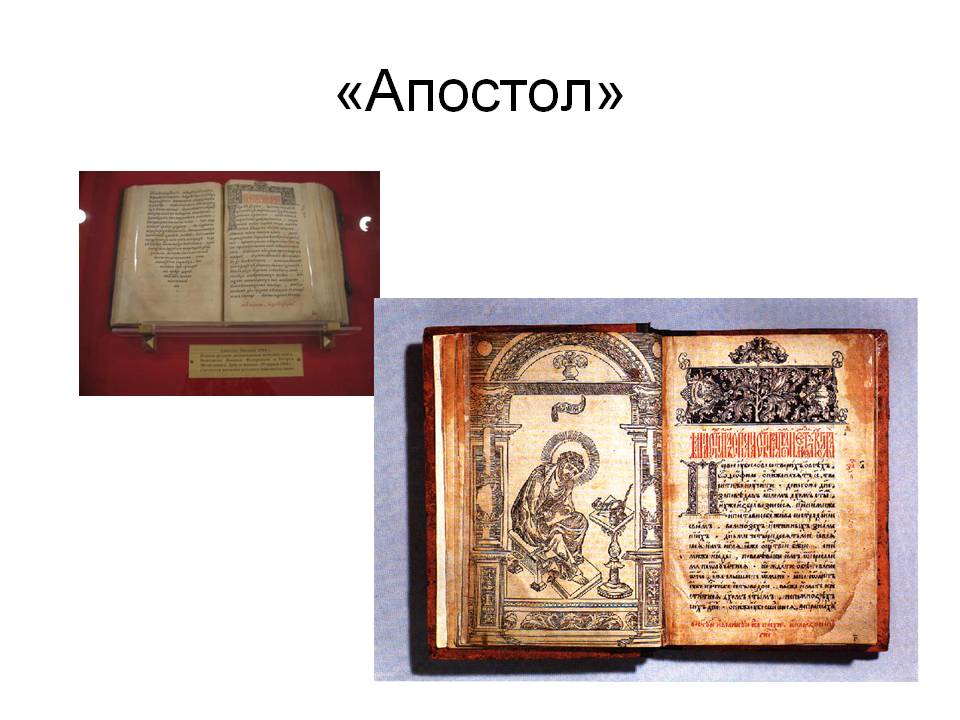 Страницы  из Азбуки и Апостола, 
напечатанных Иваном Федоровым
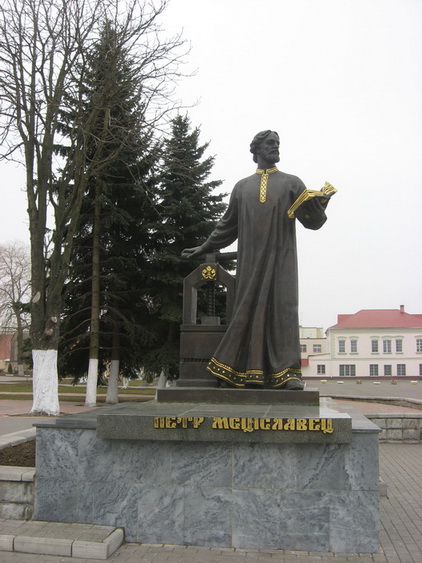 Памятник Ивану Федорову в Москве, 
установлен в 1909 году на средства, 
собранные жителями Москвы
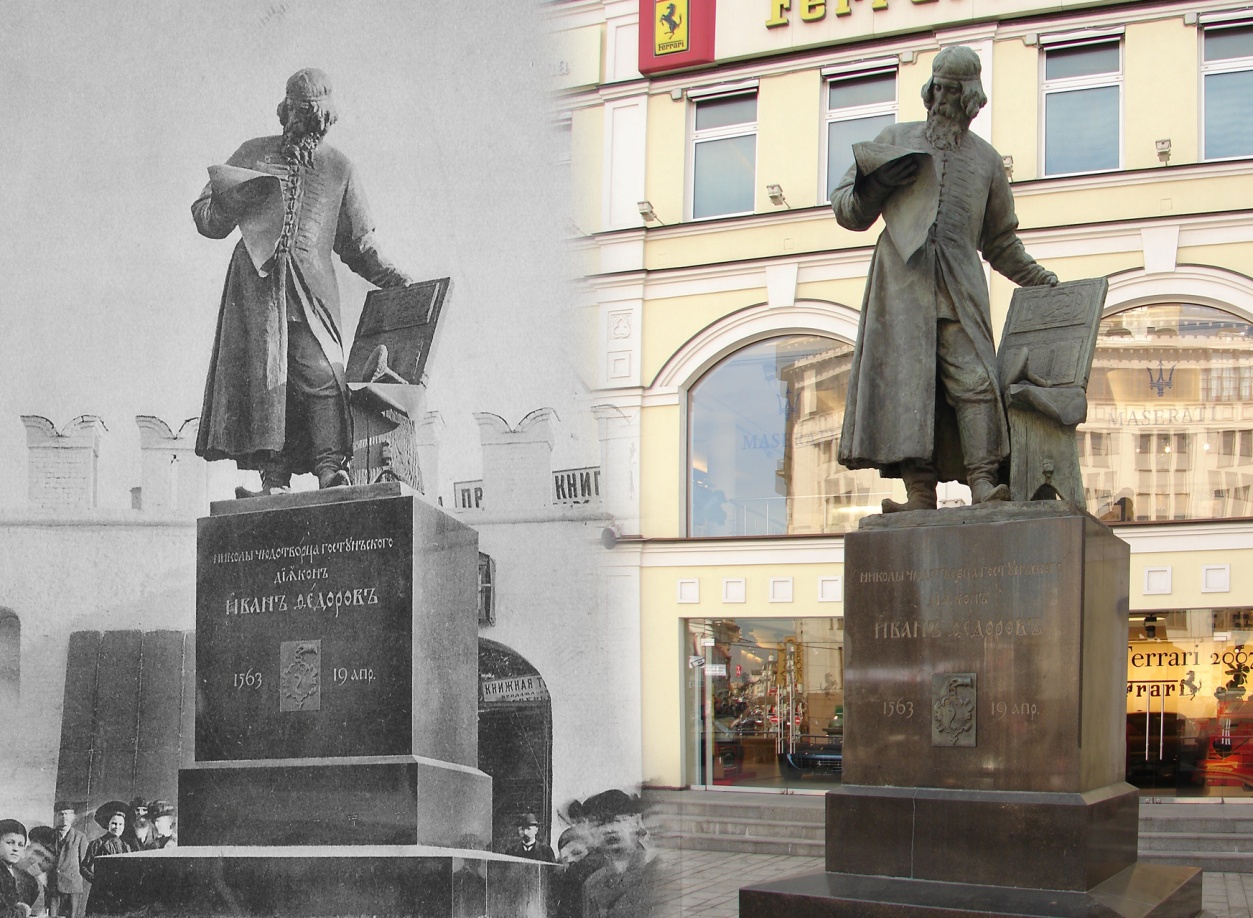 Памятник 
Петру Мстиславцу 
в г. Мстиславле, 
Беларусь
Наши лицеисты, участники Московской городской конференции «Открытие»,
 около памятника Ивану Фёдорову